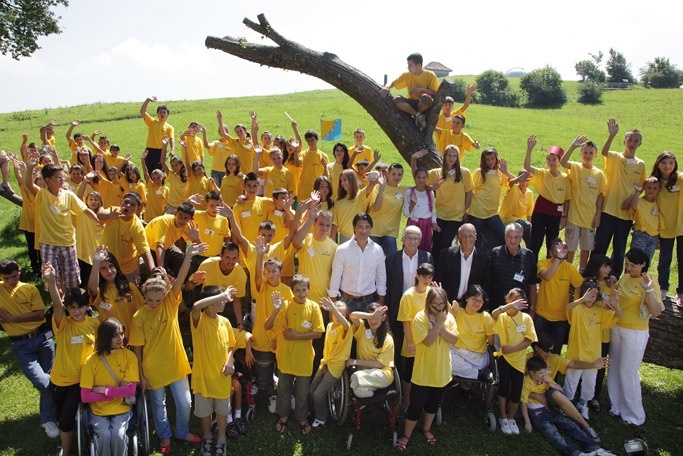 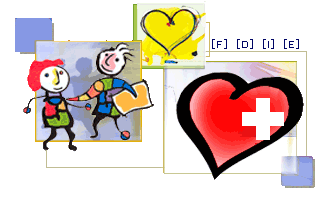 «La Suisse accueilleavec le cœur»
notre portraitnotre action
11
swisscor – secrétariat général – communication – avril 2011 – f
2
L’Histoire…
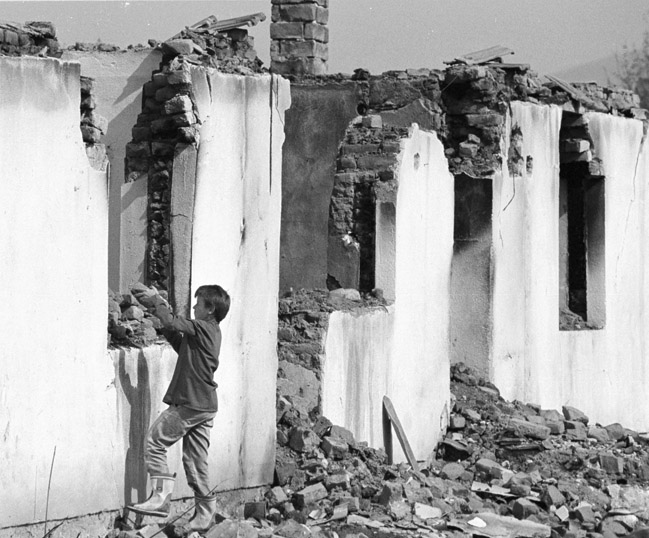 Au début des années 90,la Yougoslavie implose.Une longue et sanglante guerre secoue les Balkans – ici, à nos portes.
notre portraitnotre action
2
swisscor – secrétariat général – communication – avril 2011 – f
3
L’Histoire…
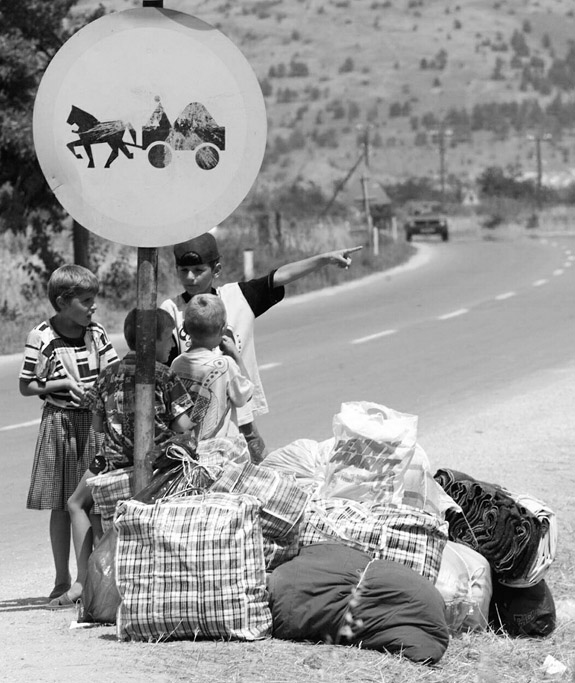 Un homme          Adolf Ogi,                           Président de la    		    Confédération
Une date             L’an 2000Une idée             „La Suisse accueille  			avec le coeur“
Une réalisation   swisscor organiseun camp médicalisé et accueille 100 enfants de Bosnie-Herzégovine et du Kosovo
notre portraitnotre action
3
swisscor – secrétariat général – communication – avril 2011 – f
4
Notre engagement
Depuis 12 ans,la Fondation swisscorpoursuit les mêmes objectifs :
organiser, chaque année,en Suisse,un camp de vacances médicalisé,
accueilliret prendre en charge80 à 100 enfants défavorisés,handicapés ou abandonnés,tous en grande pauvreté,issus de pays en transition
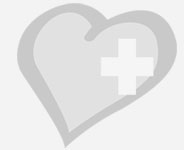 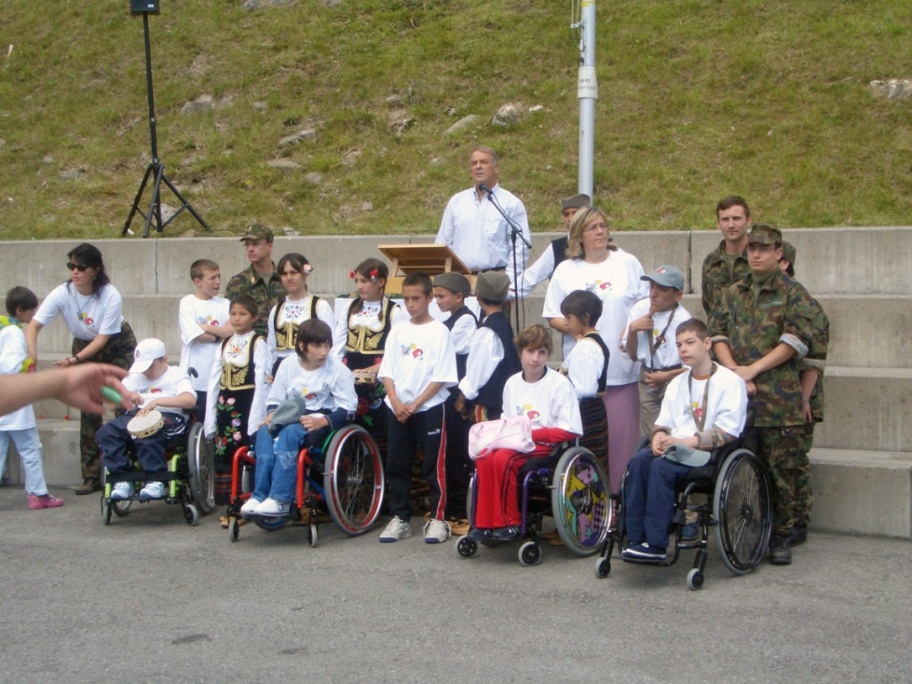 notre portraitnotre action
4
swisscor – secrétariat général – communication – avril 2011 – f
5
Nos camps 2000 - 2012
2000Bosnie-HerzégovineKosovo
2001Serbie
2002Croatie
2011-2003Macédoine
2004Monténégro
2005Albanie2006Camp de la Paixenfants des pays2000-2005
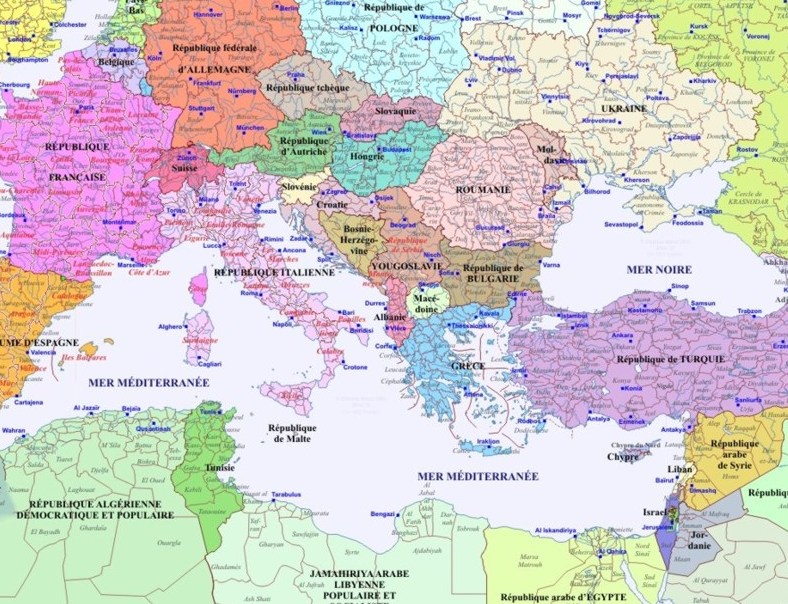 20072010 - 2012Moldavie2008Jordanie(Palestine)
2009AlbanieBosnie-Herzégovine
notre portraitnotre action
5
swisscor – secrétariat général – communication – avril 2011 – f
6
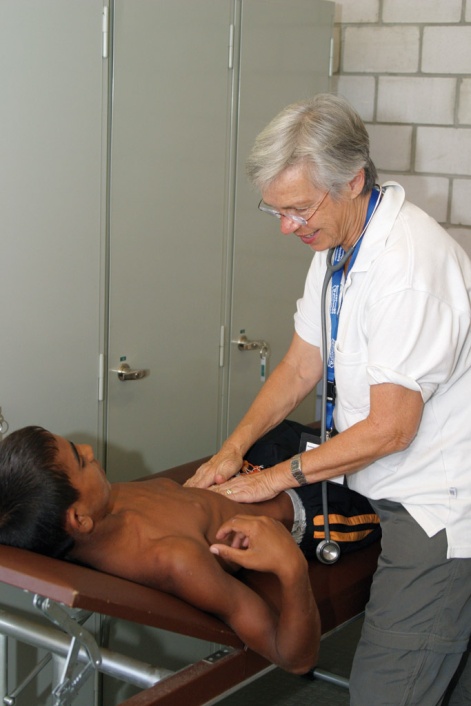 Déroulement des camps : médecine
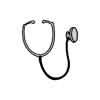 swisscor apportetous les soins de baseet des soins spécialisésdans l’intervalle de 15 jours.Chaque enfant fait l’objetd’un examen médical complet.Chaque enfant bénéficied’un programme médical individuelpour renforcer sa santé.
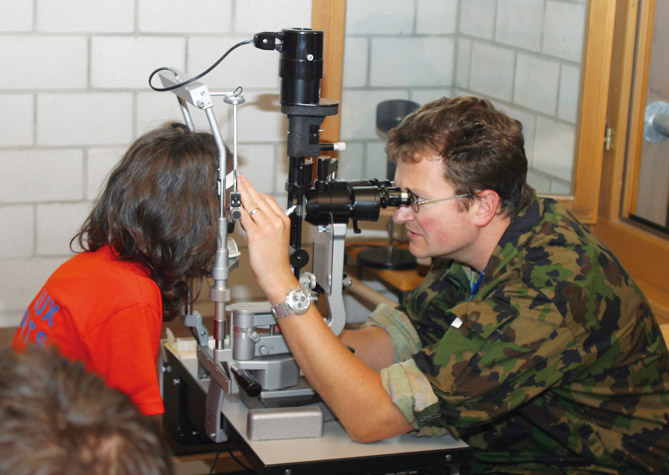 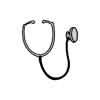 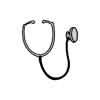 notre portraitnotre action
6
swisscor – secrétariat général – communication – avril 2011 – f
7
Nos soins médicaux
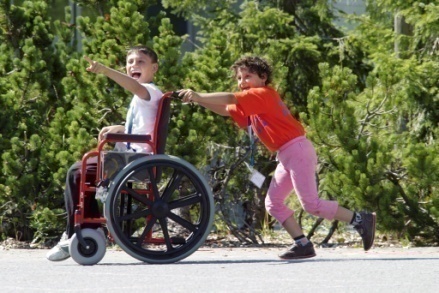 13 camps médicalisés
1’163 enfants

1’416 traitements médicaux et dentaires
187 aides à la mobilité

30% de suivi médical
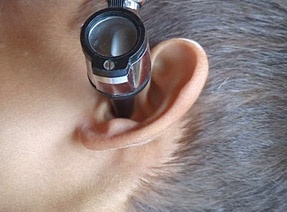 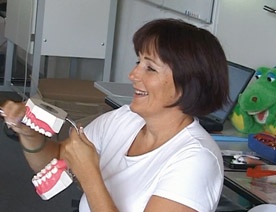 notre portraitnotre action
7
swisscor – secrétariat général – communication – avril 2011 – f
8
Déroulement des camps : culture
Je sais qui je suis.Je vais vers l’autre …… en sachant ce qui nous rassembleet ce qui pourrait nous diviser.
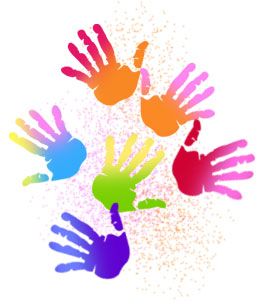 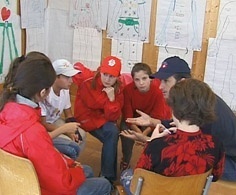 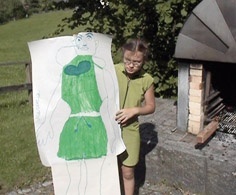 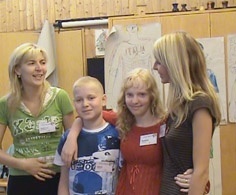 notre portraitnotre action
8
swisscor – secrétariat général – communication – avril 2011 – f
9
Déroulement des camps : excursions
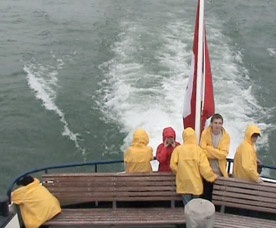 A la découverte …… d’un lac et d’un bateau,… de la nature,… de l’escalade, même pour les mal-voyants.
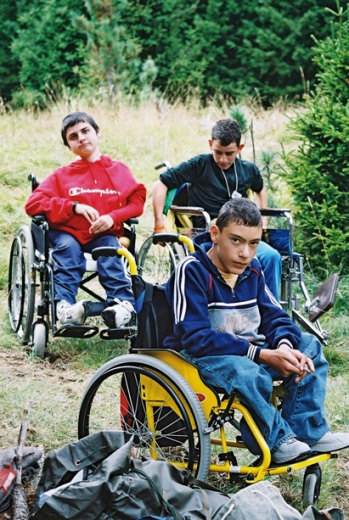 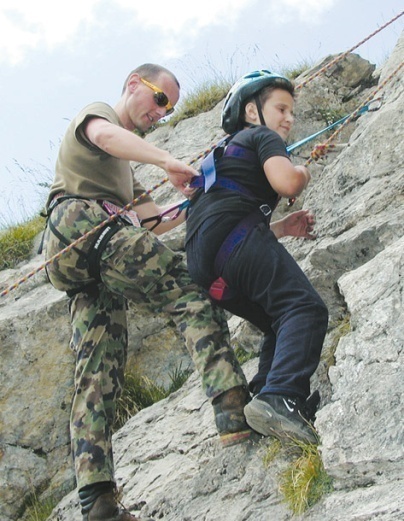 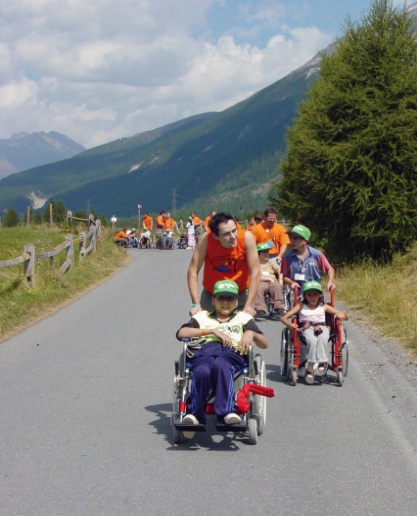 notre portraitnotre action
9
swisscor – secrétariat général – communication – avril 2011 – f
10
Déroulement des camps : jeux
Les camps médicalisés sont aussides vacances et des jeuxpour les enfants.Les jeunes musiciens militairespartagent leur passion pour la musiqueavec les enfants.
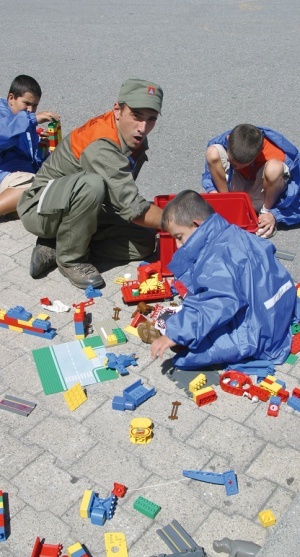 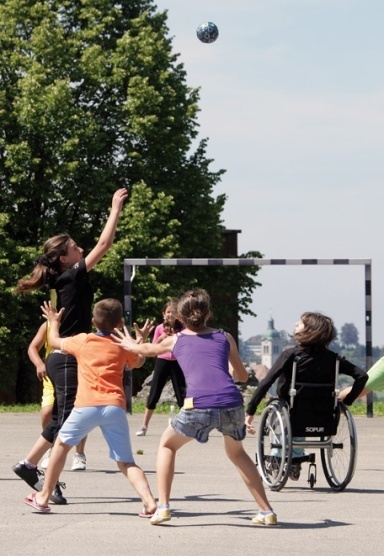 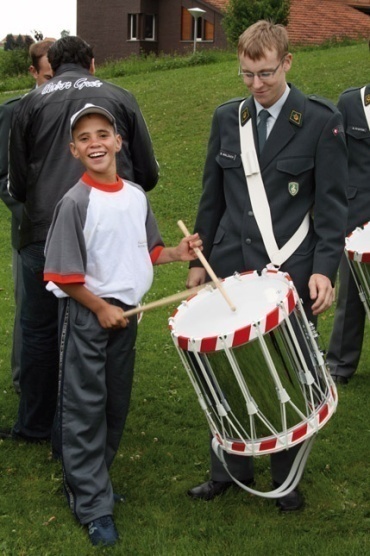 notre portraitnotre action
10
swisscor – secrétariat général – communication – avril 2011 – f
11
Préparatifs du camp
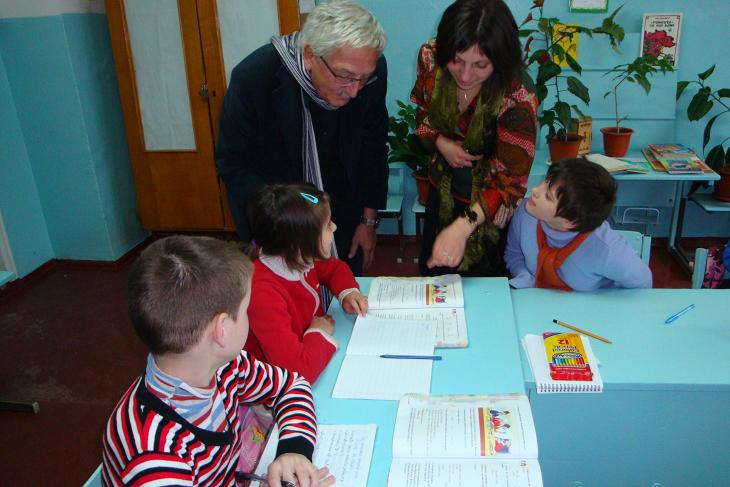 Les trois objectifsdu voyage de reconnaissances      politiquecontacts avec les autoritéscréer la confiance

      opérationnelcontacts avec les institutionsexpliquer les capacités médicales

      logistiquerégler les transportsdémarches pour passeports et visas
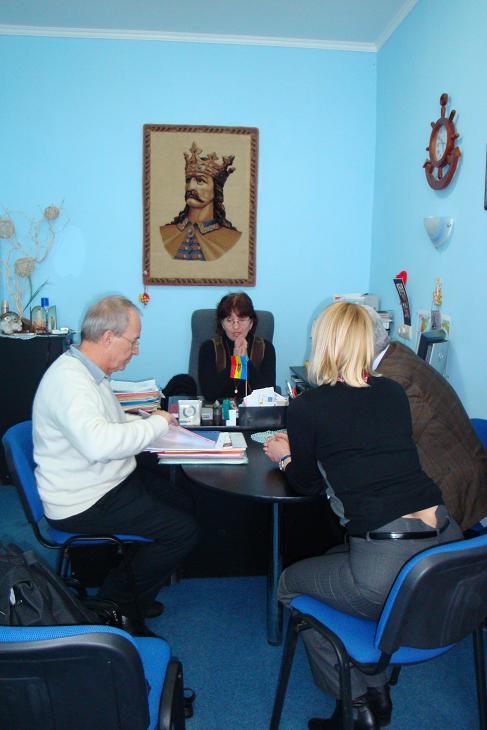 notre portraitnotre action
11
swisscor – secrétariat général – communication – avril 2011 – f
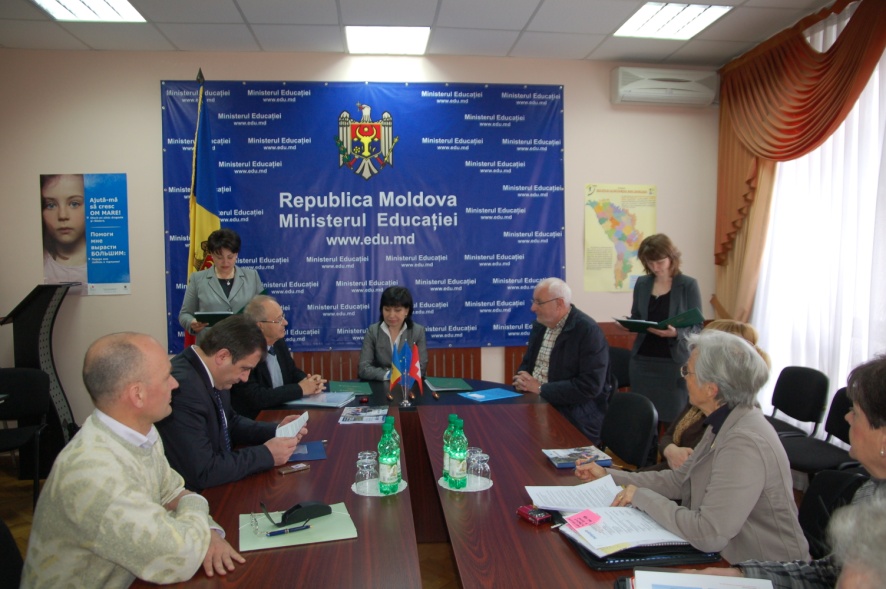 Convention de 
Collaboration
Engagement des responsabilités:

         pour le Ministère
 collaboration avec swisscor
 caution morale
         pour swisscor
 soins
 attention
 sécurité aux enfants confiés
notre portraitnotre action
12
Pied de page
12
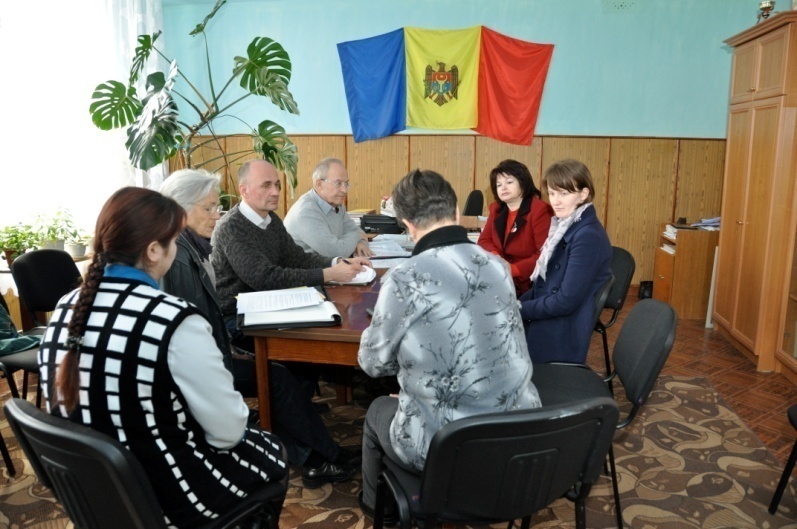 Visite aux institutions
créer la confiance

      présenter la capacité médicale

       expliquer la sélection

      préparer le voyage
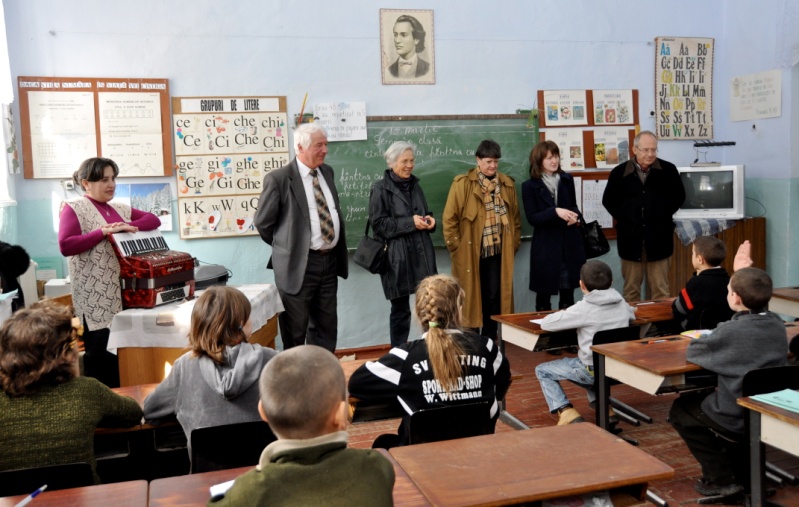 notre portraitnotre action
13
Pied de page
13
Le saviez-vous ?
Votre franc de don…
La Fondation swisscorapporte son aide médicaliséeexclusivement grâce à la générositéd’organismes et de personnes privés.
sur chaque franc,87 centimes vont au camp médicalisé13 centimes sont consacrésà l’administration générale de la Fondation.
13 centimespour l’administration
87 centimespour les enfants
notre portraitnotre action
14
swisscor – secrétariat général – communication – avril 2011 – f
14
Nos coûts
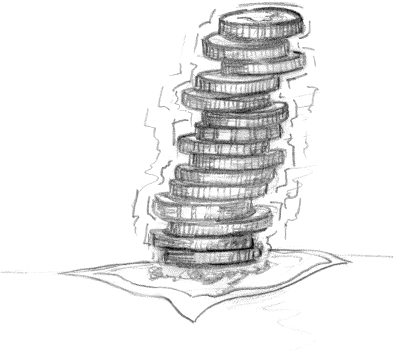 Un camp médicalisé de 2 semaines coûteCHF 2’600 francs par enfant.
Ces dépenses comprennent :- le voyage en Suisse- les chaises roulantes, prothèses, lunettes,- les habits et chaussures,- les assurances maladie et accidents,- l’hébergement, la nourriture,- les excursions et jeux swisscor ne bénéficie d’aucune subvention.
notre portraitnotre action
15
swisscor – secrétariat général – communication – avril 2011 – f
15
une âme
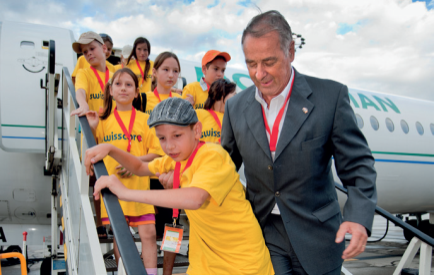 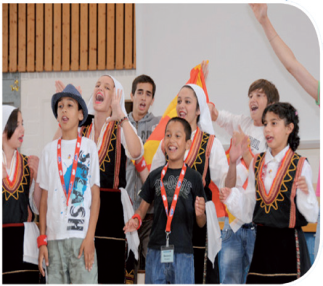 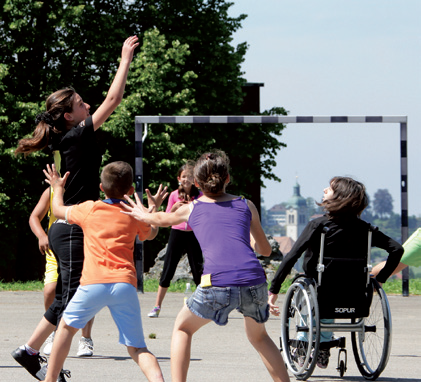 un coeur
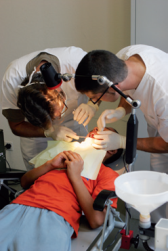 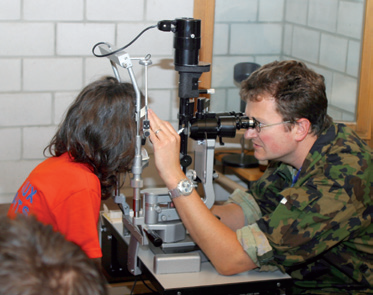 un avenir
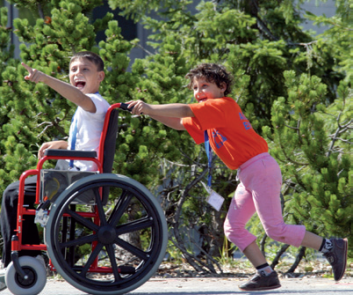 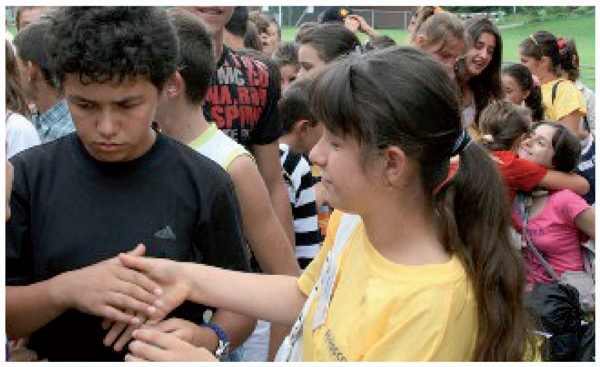 notre portraitnotre action
16
Pied de page
16
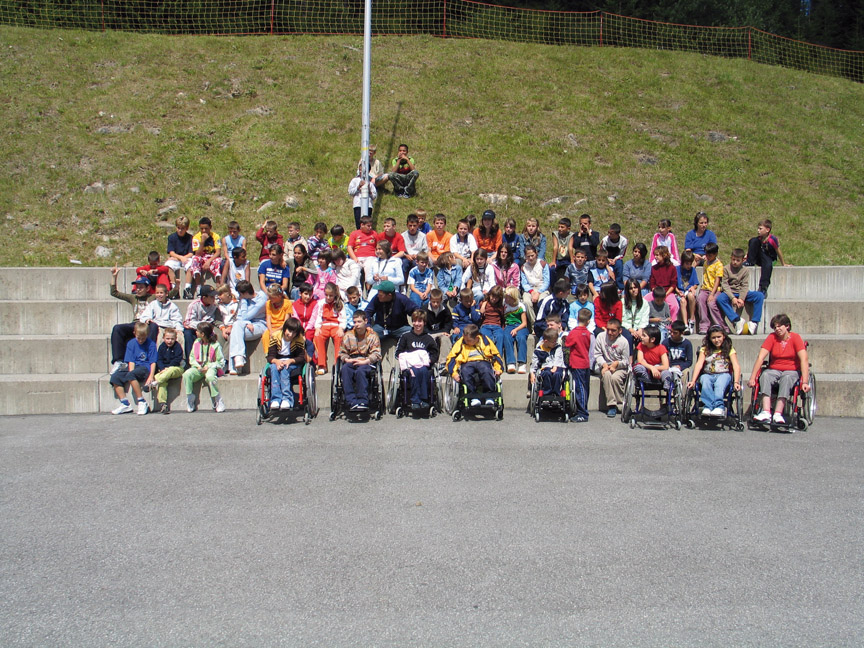 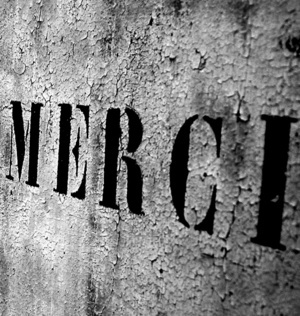 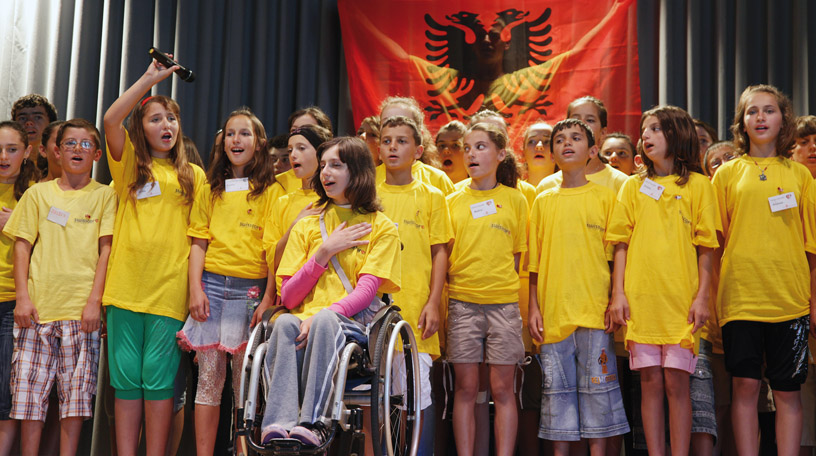 notre portraitnotre action
17
swisscor – secrétariat général – communication – avril 2011 – f